Özel Gereksinimli Bireylerde Çatışma Çözme Becerileri
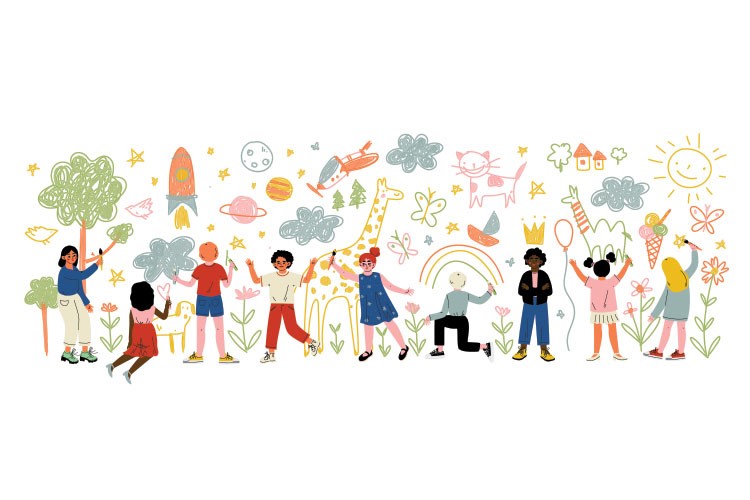 2
Giriş
Problem Davranışlar
Çatışma Çözme Becerileri
Öğrencilerle Çalışma Yöntemleri
Ebeveyn ve Öğretmen İşbirliği
Kaynaklar ve Araçlar
Sonuç
Sunum İçeriği:
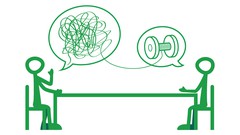 3
2. Problem Davranışların Tanımlanması
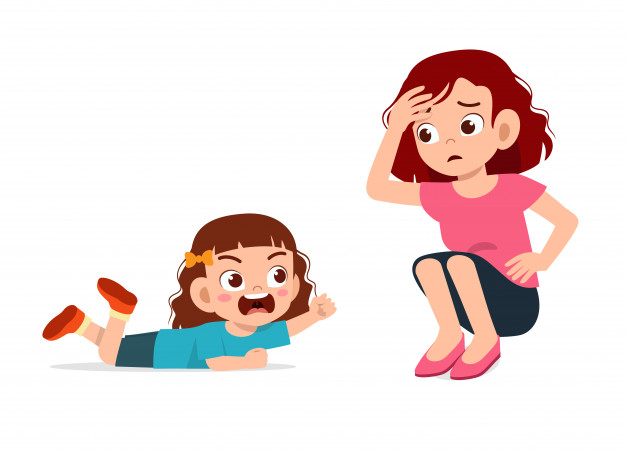 - Problem Davranışların Çatışmayla İlişkisi
- Öfke nöbetleri, inatçılık, saldırganlık
- Çatışmanın problem davranışa dönüşmesi
3. Çatışma Çözme Becerilerinin Geliştirilmesi
- Çatışma önleme stratejileri
- Pozitif Davranış Desteği (PDS)
- Sosyal Hikayeler, Modelleme ve Rol Oynama
- Adım adım çözüm üretme
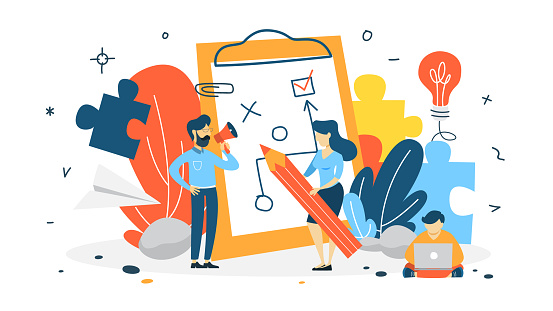 5
4. Öğrencilerle Çalışma Yöntemleri
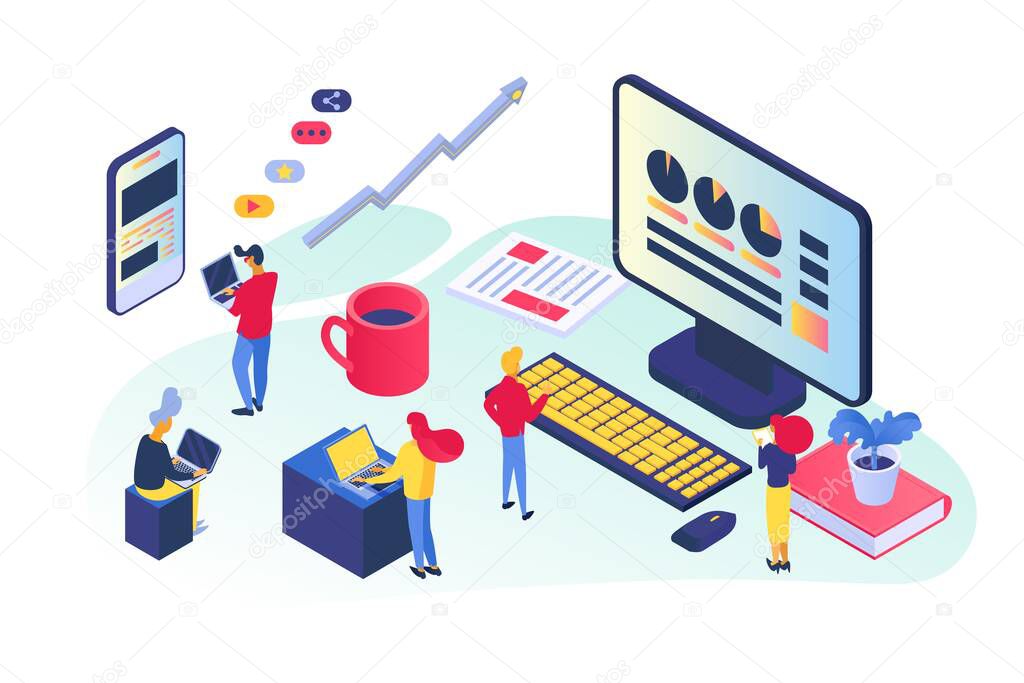 Duygusal Farkındalık ve Düzenleme
Problem çözme aşamaları
Pratik öneriler: 'Sakinleşme Köşesi'
6
5. Ebeveyn ve Öğretmenlerle İşbirliği
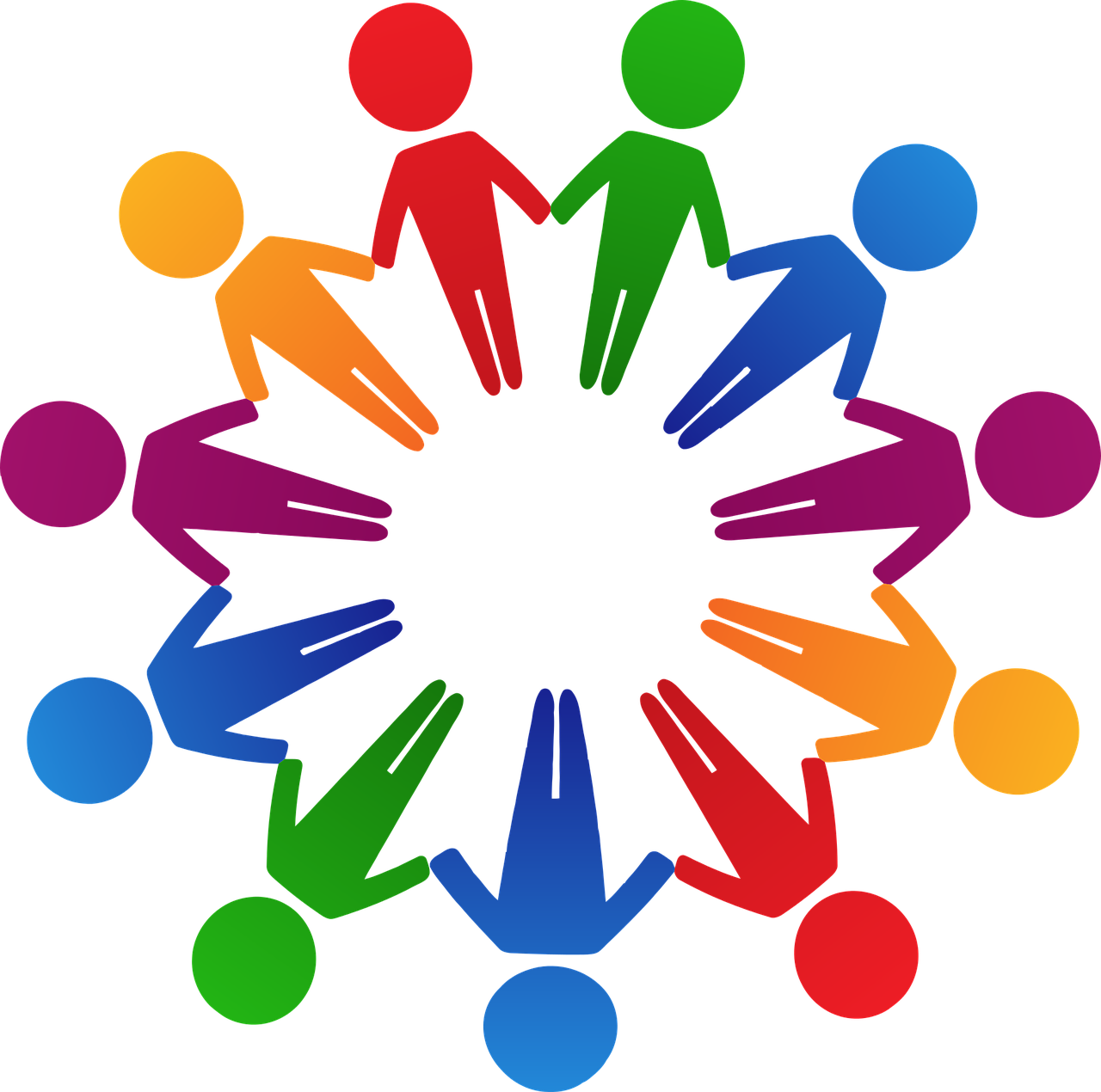 Tutarlı Yaklaşımlar
Ebeveyn Eğitimi
Evde ve okulda strateji tutarlılığı
7
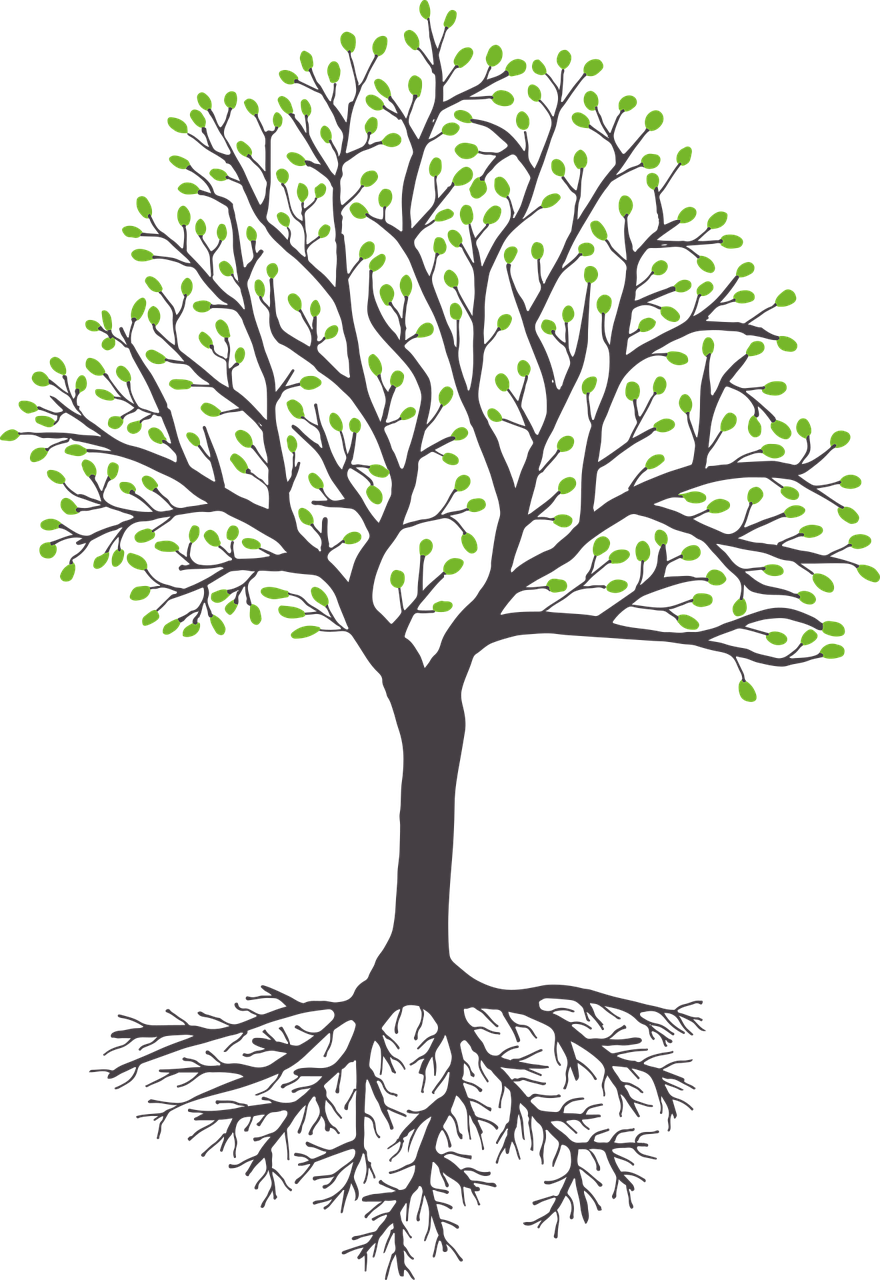 6. Kaynaklar ve Araçlar
Görsel Destek Materyalleri
Teknolojik destekler
Çatışma çözme uygulamaları
8
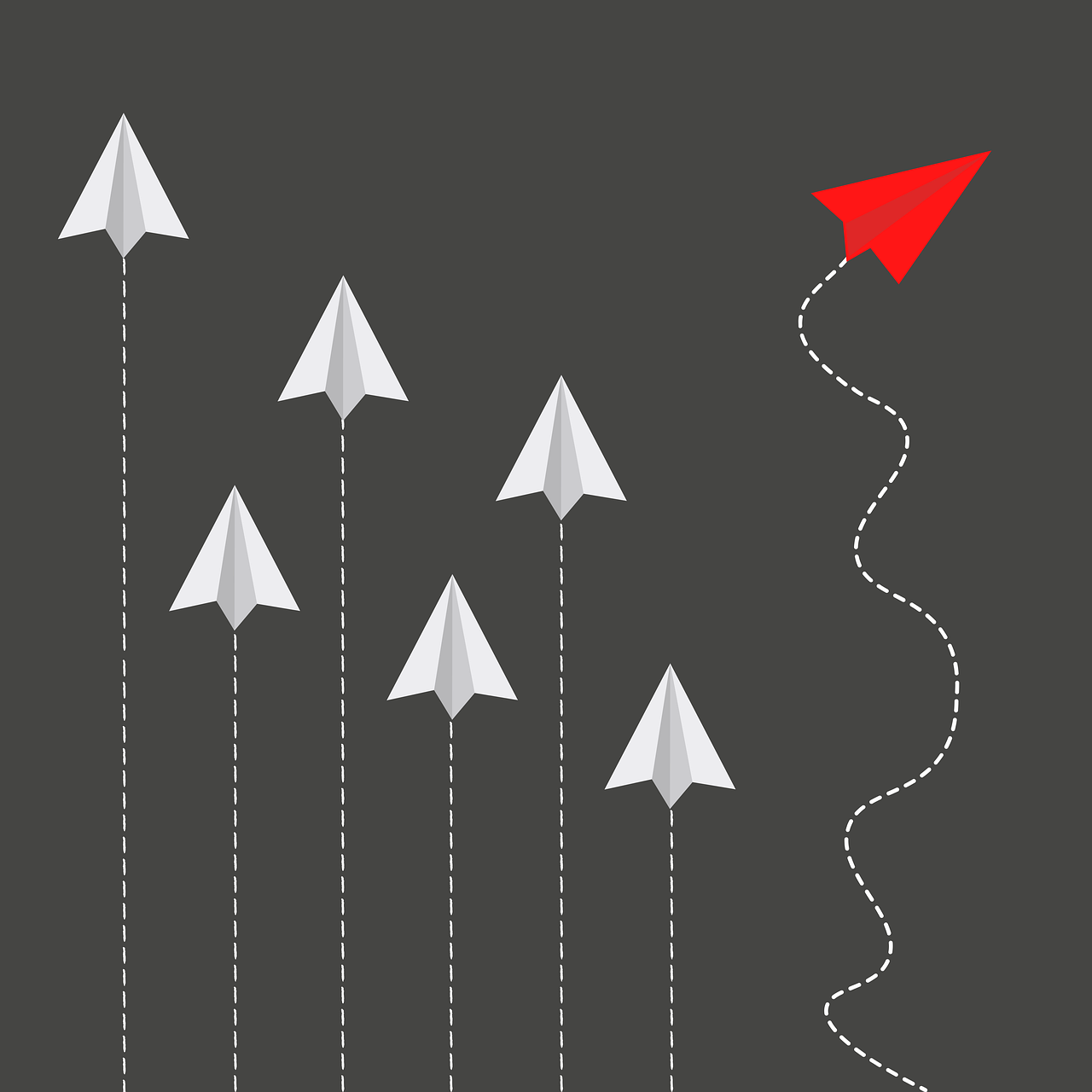 7. Sonuç
Çatışma çözme becerilerinin bireysel gelişime katkısı
Uzun vadeli etkiler: Özerklik ve sorumluluk bilinci
Teşekkürler…